Передавання інформації
За новою програмою
Урок 28
Дії з інформацією
Розділ 5 § 28
З інформацією можна виконувати певні дії.
Дії з інформацією відбуваються в житті не тільки людей, а й тварин, рослин.
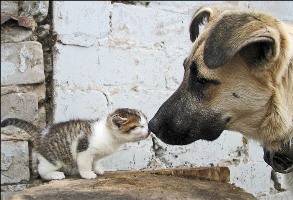 Людина отримує повідомлення за допомогою своїх органів чуття, при цьому може користуватися спеціальними пристроями.
Наприклад, для:
Визначення температури в електричній печі
Спостереження за космічними об'єктами
Пристрої для отримання повідомлень
Розділ 5 § 28
Сьогодні використовують різні пристрої для отримання повідомлень як у побуті, так і на роботі:
За допомогою мікроскопа вивчають дрібні предмети
Електронні ваги
використовують
для зважування
предметів
Барометром
визначають
атмосферний
тиск
Спідометром фіксують швидкість
Пошук повідомлень
Розділ 5 § 28
Упродовж життя ми постійно шукаємо нові повідомлення, які допомагають нам розвиватися.
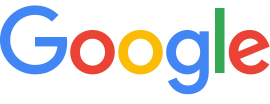 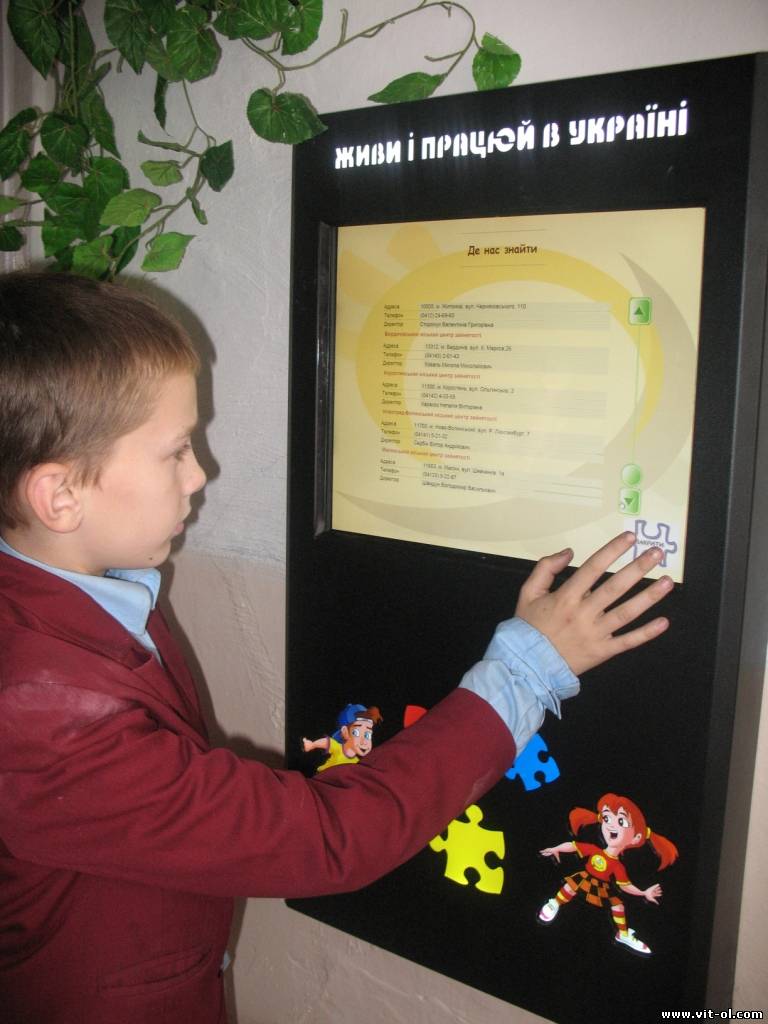 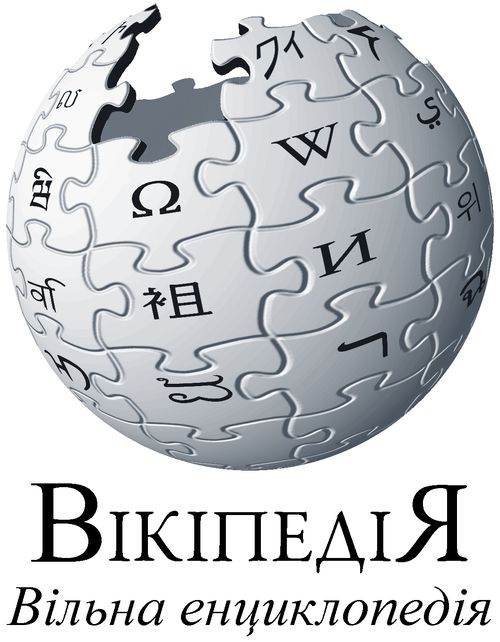 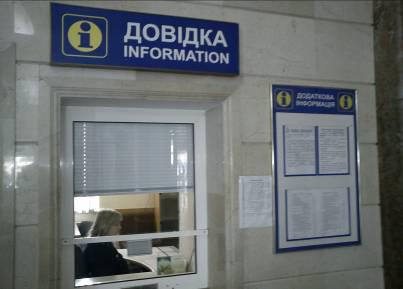 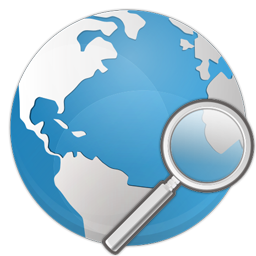 Пошук відомостей в Інтернеті
Довідкова
служба на вокзалі
Електронна енциклопедія
Профорієнта-ційний термінал
Пошук повідомлень
Розділ 5 § 28
Для здійснення успішного пошуку людина має чітко сформулювати запитання з потрібної теми про предмет чи явище, звернутися з ним до відповідного джерела, отримати повідомлення та опрацювати його.
Результати пошуку подаються в певному вигляді й обов'язково аналізуються та оцінюються.
Пристрої для передачі повідомлень
Розділ 5 § 28
Отримані чи знайдені повідомлення можна передавати.
Текстові, звукові, графічні повідомлення можна передавати за допомогою сучасних пристроїв:
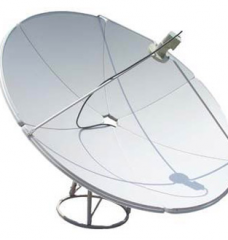 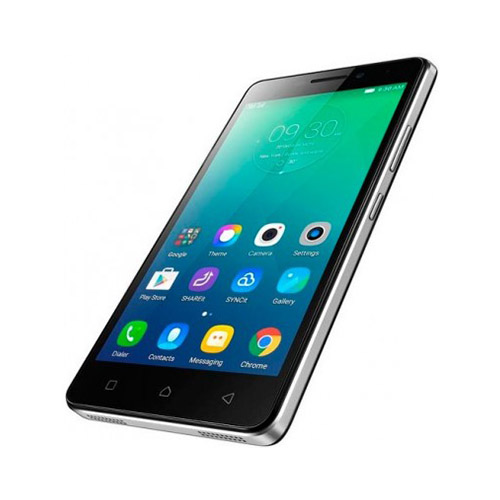 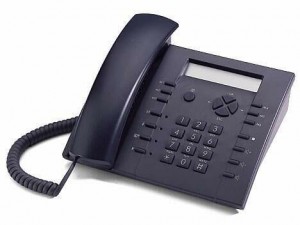 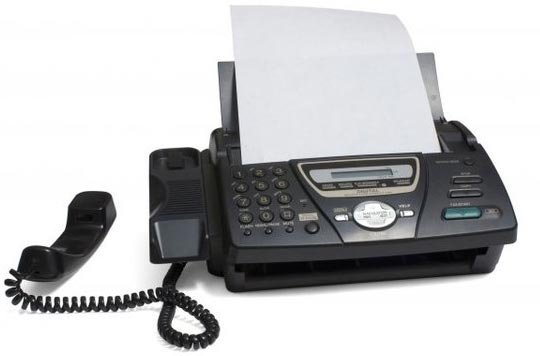 Стаціонарний телефон
Мобільний телефон
Факс
Супутникова антена
Опрацювання повідомлень
Розділ 5 § 28
Опрацювання повідомлень, як правило, пов'язане з їх зміною.
Повідомлення опрацьовуються під час зміни способу їх подання. Наприклад:
Скрипаль
Художник
Монтаж відео
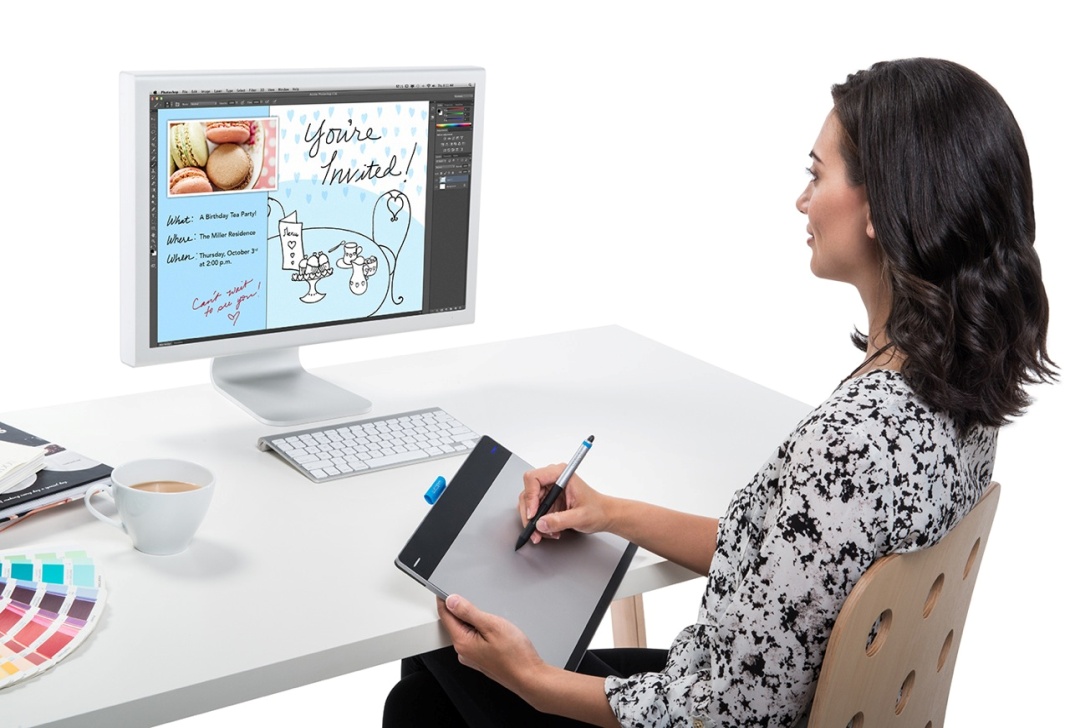 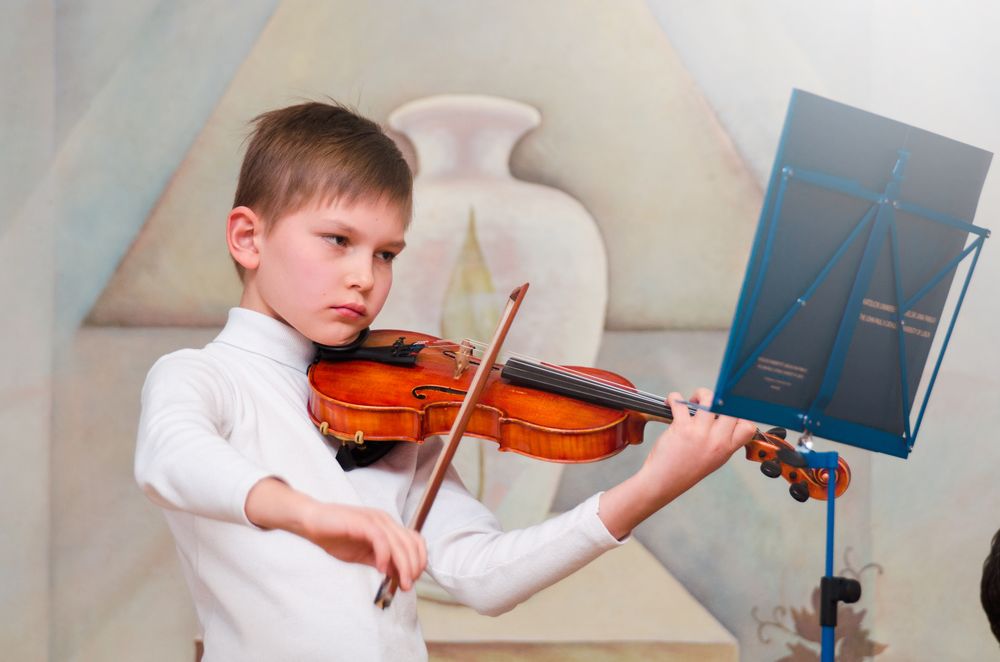 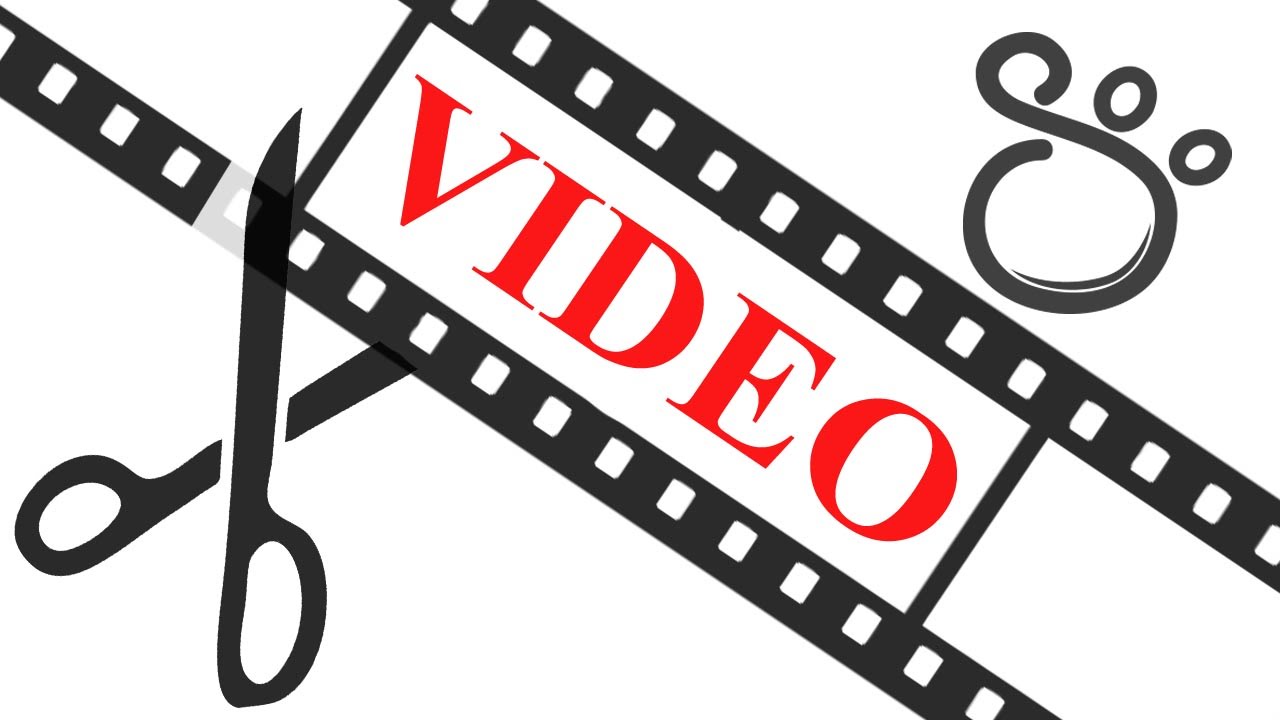 Опрацювання повідомлень
Розділ 5 § 28
Опрацювання повідомлень відбувається з метою вирішення певного завдання, наприклад, розв'язування задачі з математики.
Розв'язати задачу можна за допомогою міркування, пригадування, виконання обчислень та знань, які отримав раніше. Кінцеві чи проміжні результати можна зберігати, а можна передавати, щоб, наприклад, обговорити чи оприлюднити.
Збереження повідомлень
Розділ 5 § 28
До винайдення писемності люди зберігали повідомлення тільки у своїй пам'яті.
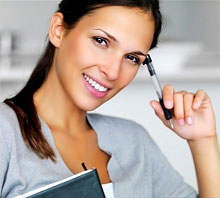 Збереження повідомлень
Розділ 5 § 28
Носій повідомлення — будь-який предмет, що його містить та може тривалий час зберігати.
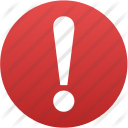 Оптичний диск
Флеш-накопичувач
Жорсткий магнітний диск (вінчестр)
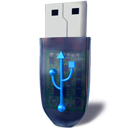 Карта пам’яті
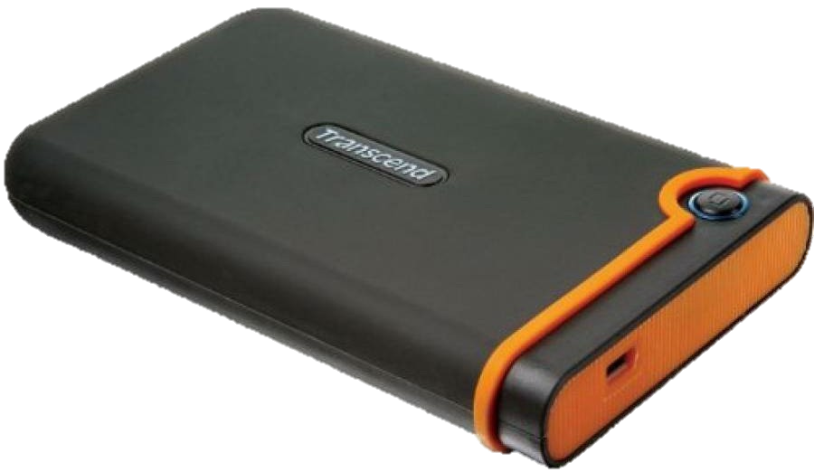 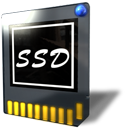 Зовнішній жорсткий магнітний диск (вінчестр)
Збереження повідомлень
Розділ 5 § 28
Для збереження повідомлень на таких носіях використовують:
Фотоапарат
Відеокамера
Диктофон
Комп’ютер
Принтер
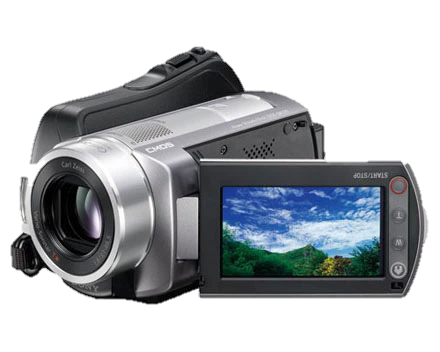 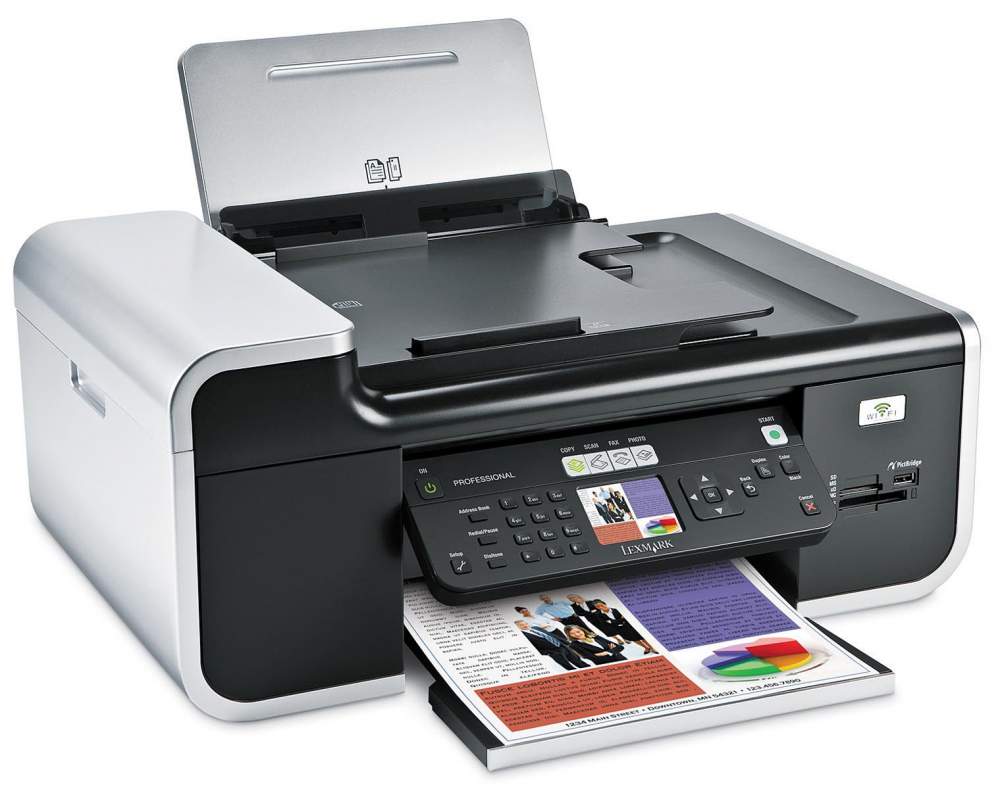 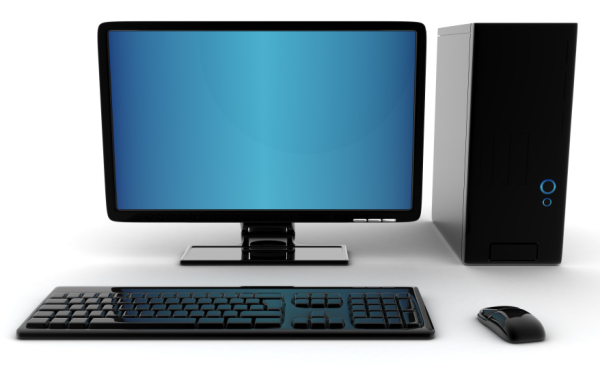 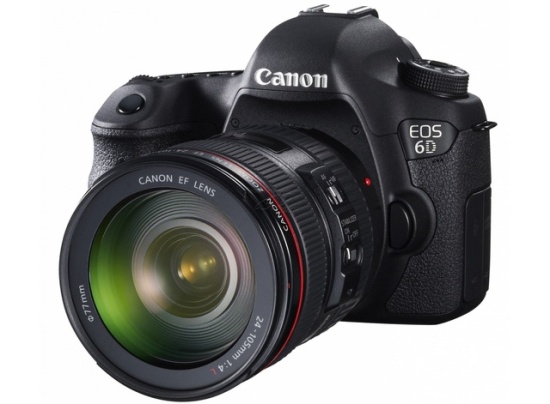 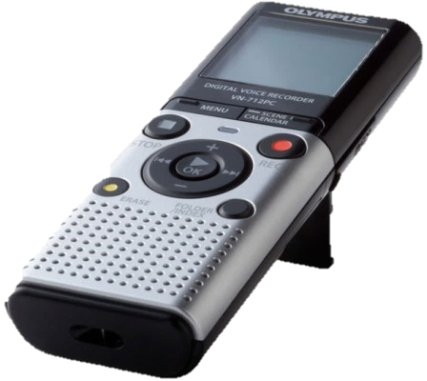